Safety Up, Costs Down:Putting Results First
Ben Fulton, Associate, The Pew-MacArthur Results First Initiative
Amalia Mejia, Program Coordinator, California State Association of Counties

Lieutenant Ian Silva, Kern County 
Cassaundra Friedberg, Supervising Departmental Analyst, Kern County Probation


May 11, 2016
Overview
CSAC’s Partnership with The Pew-MacArthur Results First Initiative
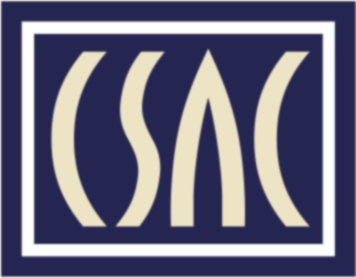 The Results First Approach:Bring Evidence into the Process
Program Inventory
1.
Benefit-Cost Analysis
2.
Using your Results
3.
Results First Policy Areas
Participation in Results First
ME
WA
MT
ND
MN
OR
NY
WI
SD
ID
MI
WY
PA
IA
Santa Cruz
NE
VT
OH
IN
NV
IL
Fresno
NH
WV
UT
VA
CO
Kern
KY
MA
MO
CA
KS
RI
NC
Santa Barbara
CT
OK
TN
SC
AR
AZ
NM
NJ
GA
AL
MS
DE
LA
MD
TX
FL
AK
DC
HI
Results First in California
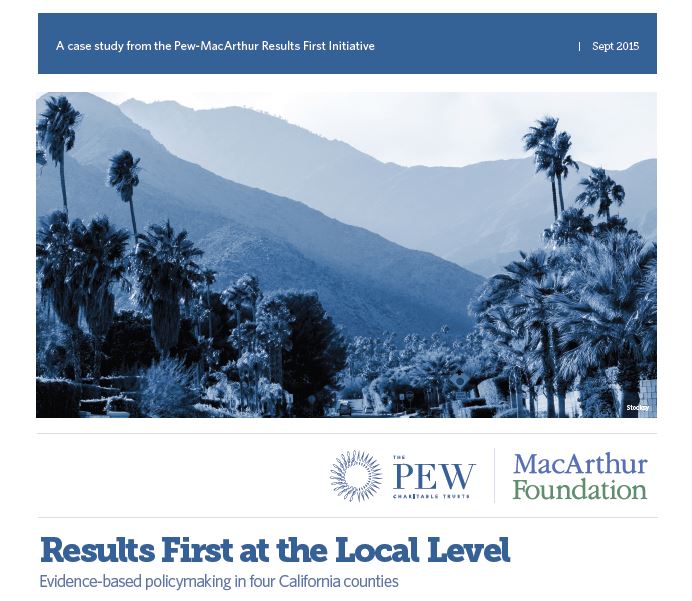 Fresno
Kern
Santa Barbara
Santa Cruz